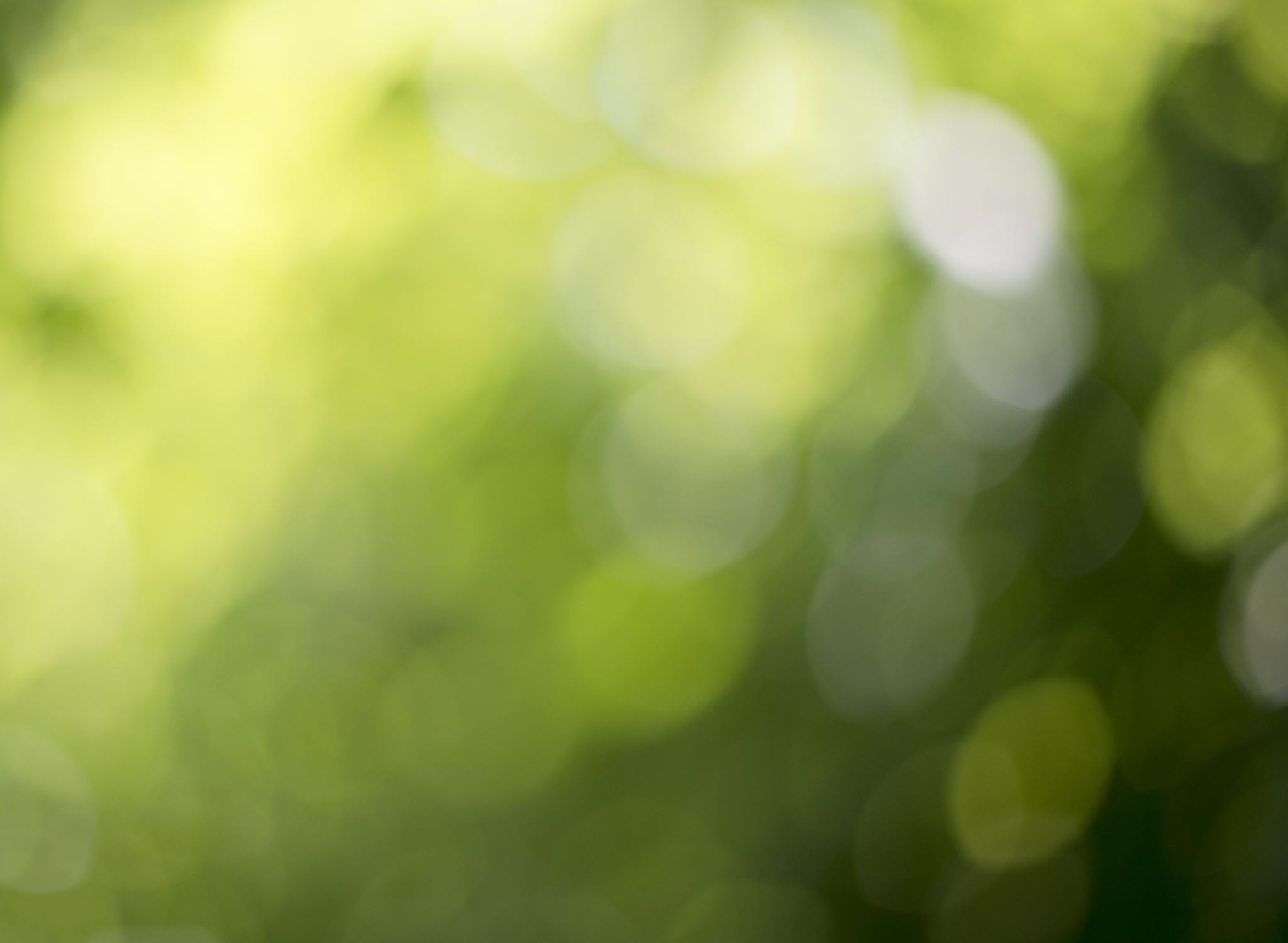 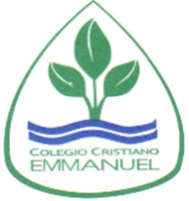 Clases de Música1° año Medio
Prof. Claudia Coñuecar V.
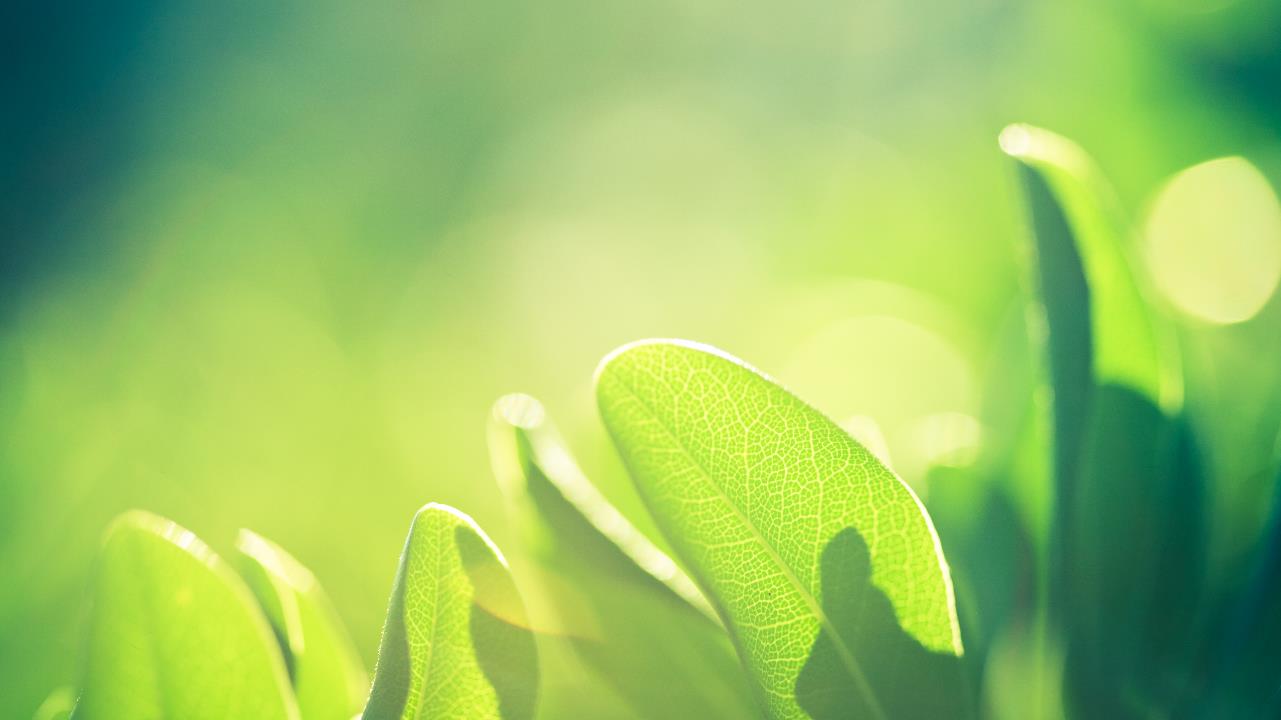 Folclore
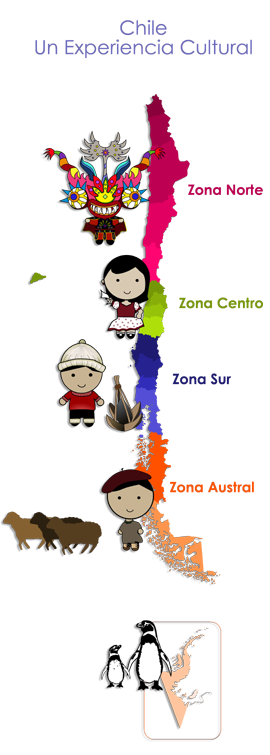 Zonas del país
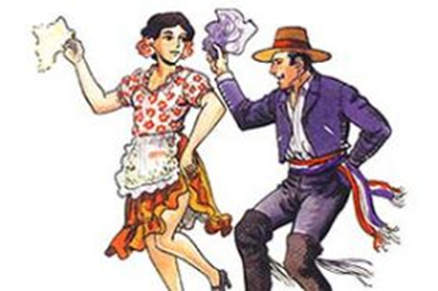 Folclore Zona Centro
Esta zona ubicada entre Santiago y Concepción es la 
Es la más habitada de nuestro país ubicada entre Santiago y Concepción.
aquí  encuentra la mayor producción agrícola 
Esta zona se conservan las tradiciones y costumbres traídas por los conquistadores, quienes también trajeron a la zona una rica variedad de ritmos y melodías provenientes de España. habitada de nuestro
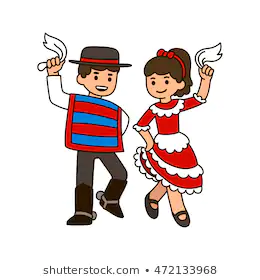 Una de las características importantes de esta música es la jerarquía que en ella desempeñan las danzas, ya que la fusión que se produjo entre la música traída de Europa con los elementos nativos, dio origen al nacimiento de nuestra música criolla, como expresión musical que es muy bien representada por sus más tradicionales exponentes: el huaso, la china y el campesino.
Folclore Zona Centro
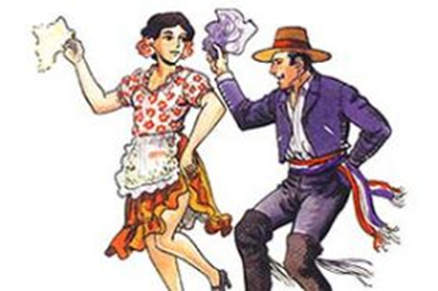 Esta es la zona del huaso. Sus valles templados y fácilmente adaptables a la ganadería hizo que los españoles los tomaran como principal lugar de colonización y pudieran adaptar sus costumbres sin fuertes cambios inmediatos.
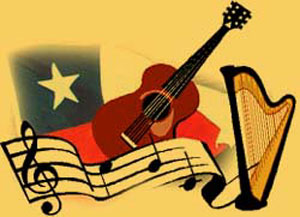 Tres importantes expresiones del folclor de la zona Central son: 
La tonada
El canto a lo poeta 
La cueca
Ésta última es el Baile Nacional de Chile, y las restantes cubren también una vasta zona del País.
Vestimenta del Huaso y la Huasa
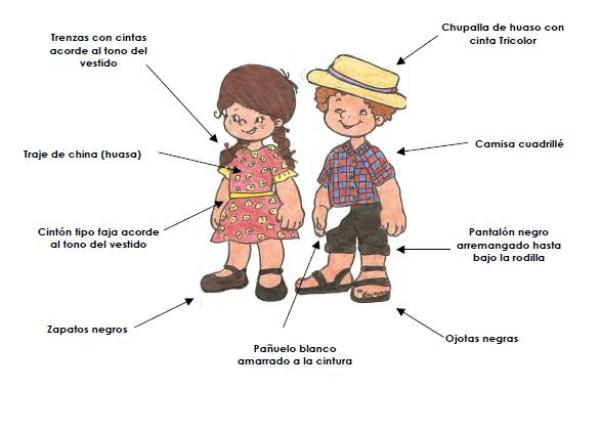 Vestimenta del Huaso y la china
Huaso								Huasa
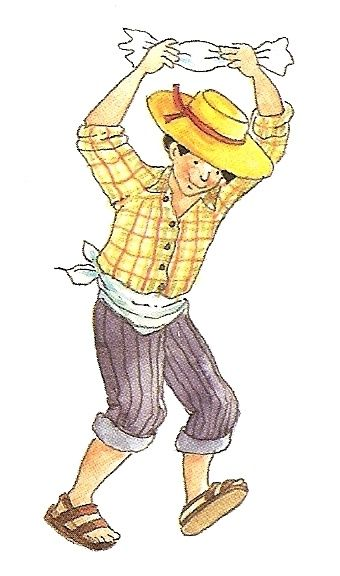 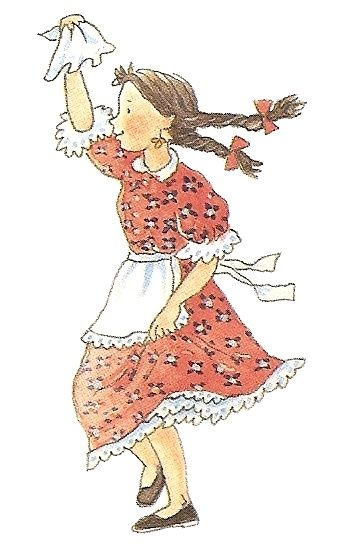 Bailes y Canciones Típicos
Cueca
Corrido
La  Porteña
El Gato
La Jota
El Pequén
La Refalosa
La Sajuriana
El Repicao
La Polka
 La Mazurca
Tonada
Parabienes
Villancicos
Canto a lo Poeta
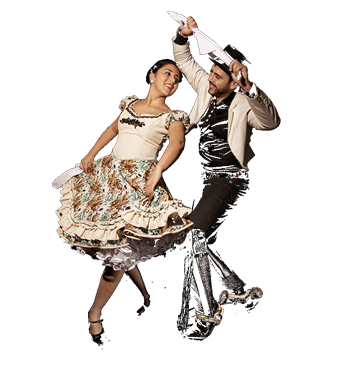 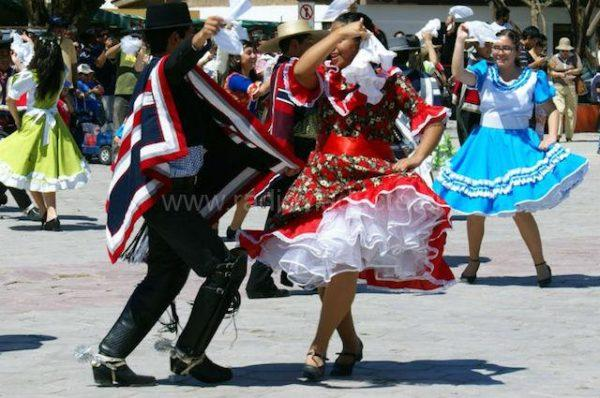 Audiciones
“Danzas de la zona central”: https://youtu.be/YdNnw3bKg_U
Cueca paso a paso: https://youtu.be/R5LNRjnyOn8
El Corrido
El corrido es un baile de España que se asentó en México y desde este país llegó a Chile. 
Se trata de una narrativa popular concebida para ser cantada, recitada o bailada, la cual se puede encontrar en forma de canción, poesía o balada.
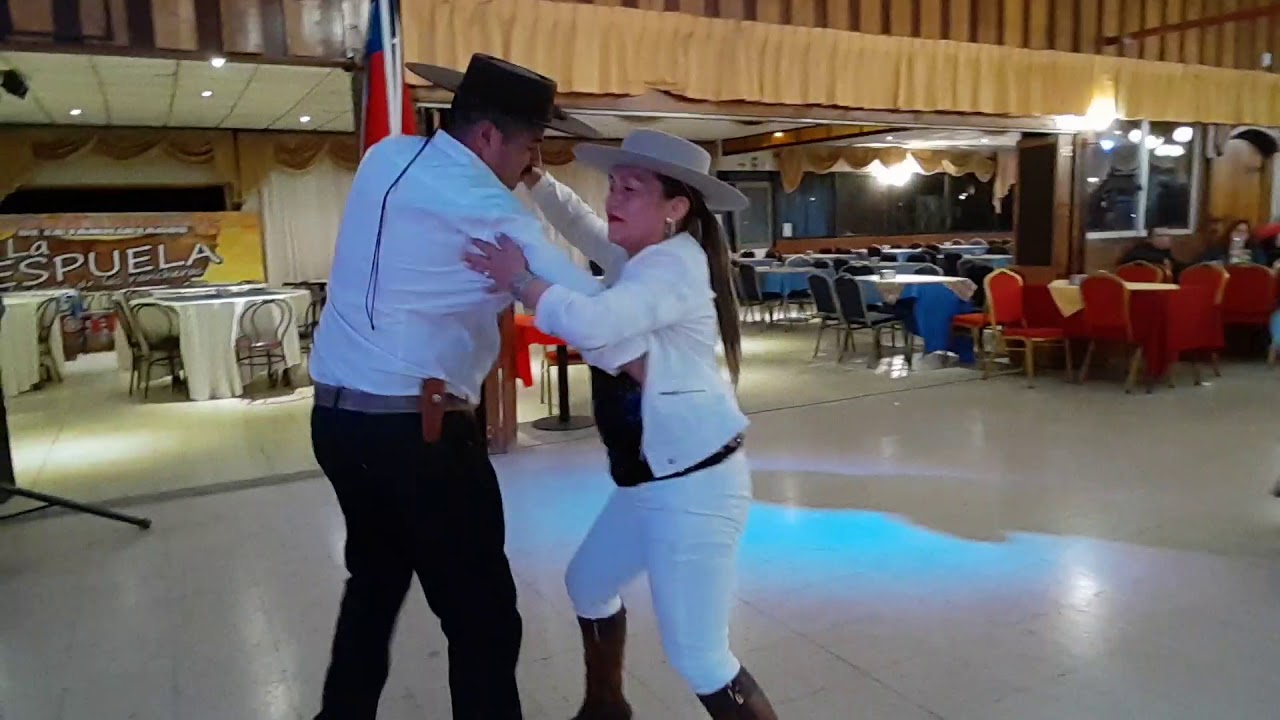 Observando el video:
https://youtu.be/u9GnH8x3agI
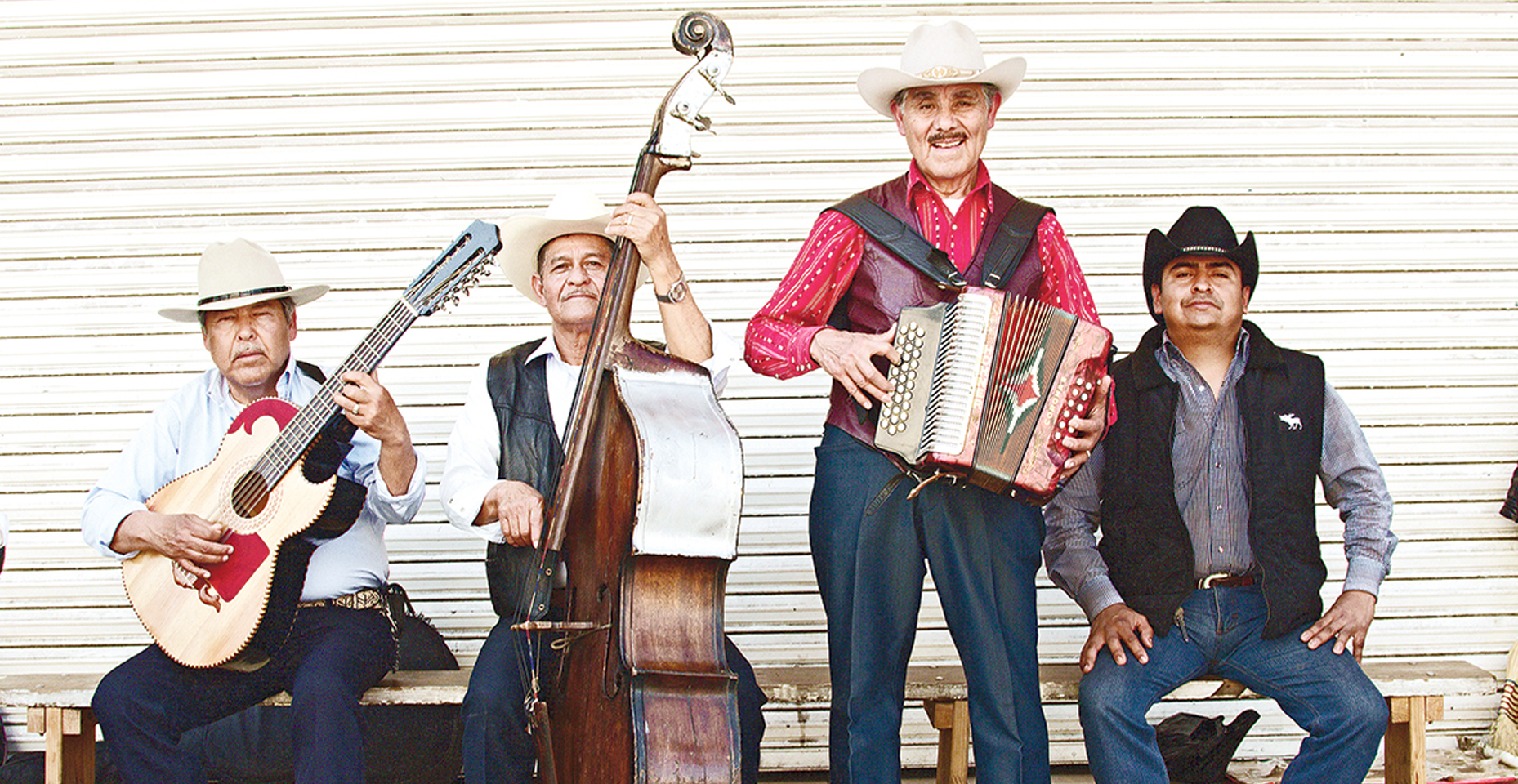 La Porteña
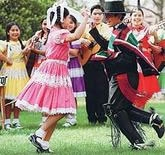 Es un baile de función festiva y pareja suelta independiente. Por su métrica literaria y por su coreografía pertenece a la familia de la cueca.
El hombre emplea un solo tipo de paso, con saltos y cruce alternado de piernas, y la mujer, un fino escobillado.
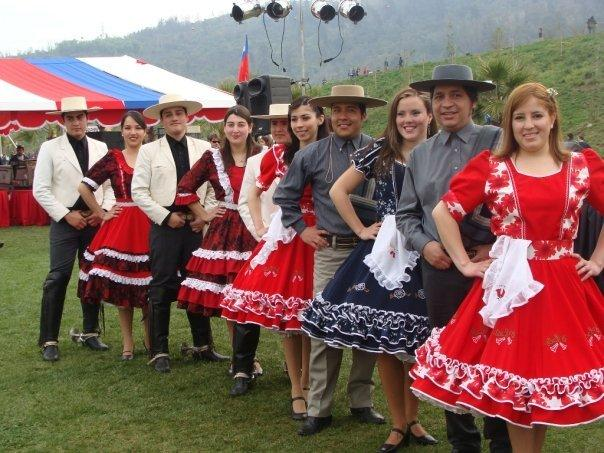 Observamos el video:
https://youtu.be/W7t1jE3FG6c
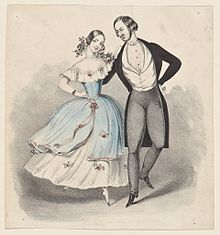 Polka
La polka es de origen checo, de Checoslovaquia.
La polka es una danza de giro en compás de dos por cuatro se popularizó en Chile.
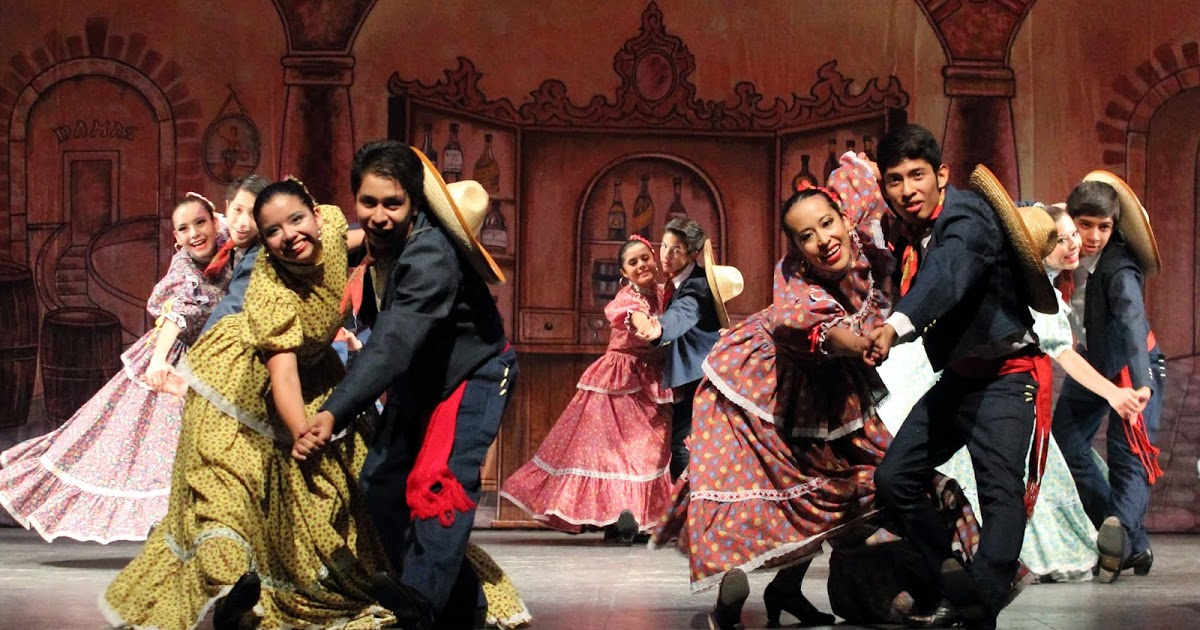 Danza de pareja mixta, suelta y tomada, sin pañuelo , se puede bailar también en grupos. 
Fue una danza de salón en Europa y América , que luego fue popularizada y evolucionó de estilo en todo Chile.
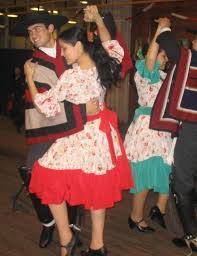 Observemos el video:
https://youtu.be/5UlHRLsyY24
Preguntas de conclusión
Sabes…
¿Qué regiones se ubican en la zona centro del país? 
Regiones: Valparaíso, Metropolitana, Del libertador Bernardo O’Higgins, Maule y Bío Bío
2.-¿Puedes nombrar ciudades de la zona central del país?
Valparaíso: Viña del Mar, El Tabo, El Quisco, San Antonio, Cartagena, Llolleo, Valparaíso, Limache
Metropolitana: Santiago, Talagante, Peñaflor, Melipilla
Región del Libertador: Rancagua, San Fernando, Graneros, Pichilemu

Región Maule: Talca, Linares, Cauquenes, Curicó, San Javier, Constitución, Parral

Región Bío Bío: Concepción, Talcahuano, Lota, Tomé, Florida, Los Ángeles, Curanilahue,
¿Qué condiciones geográficas y climáticas encontramos en la zona centro de Chile?


Tarea voluntaria: Vale 1 punto
¿Qué pueblos originarios se ubican en el centro de Chile?